European Funding Opportunities
Philip Cheasty Enterprise Ireland  February 2022
National Contact Point For 
Horizon Europe Cluster 5 Climate, Energy and Mobility
LIFE - Clean Energy Transition subprogramme
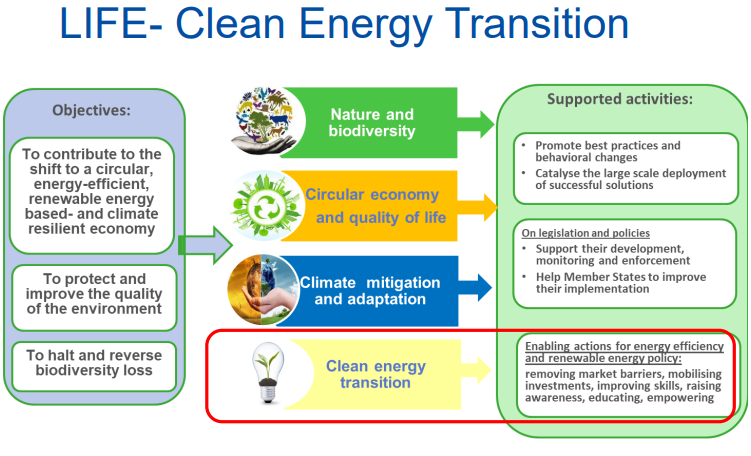 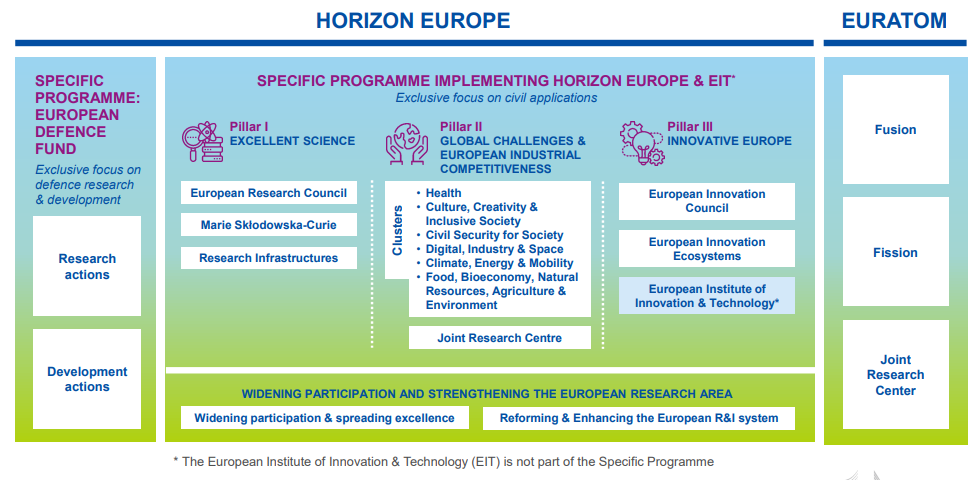 H2020 Green Deal call. Projects such as  GreenH2Atlantic – Pioneer -Tulips
[Speaker Notes: GREENH2ATLANTIC -a first-of-a-kind 100 MW alkaline electrolyser at TRL8, 

Led by the Port of Antwerp PIONEERS project on clean energy production and supply, the deployment of electric, hydrogen and methanol vehicles, sustainable port design, modal shift and flows optimisation, and digital transformation through AI- and 5G-based digital platforms.

TULIPS project - reduced greenhouse gas emissions at airports.]
Current Horizon Europe Cluster 5 Climate, Energy and Mobility
workprogramme
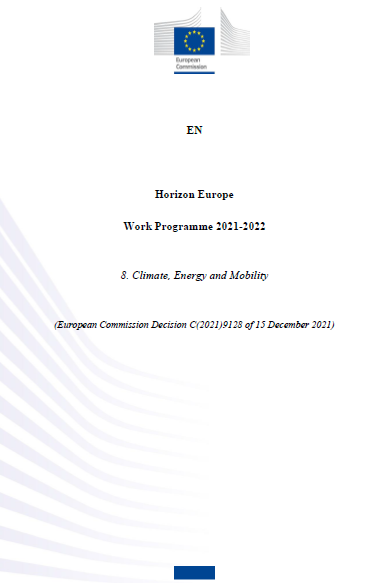 HORIZON-CL5-2021-D2-01-09: Methane cracking to usable hydrogen and carbon
HORIZON-CL5-2021-D5-01-07: Enabling the safe and efficient on-board storage and integration within ships of large quantities of ammonia and hydrogen fuels (ZEWT Partnership)

Energy System topics see Hydrogen as an application.
HORIZON-CL5-2022-D3-01-13: Energy system modelling, optimisation and planning tools.
Current Horizon Europe Cluster 4 Digital, Industry and Space
workprogramme
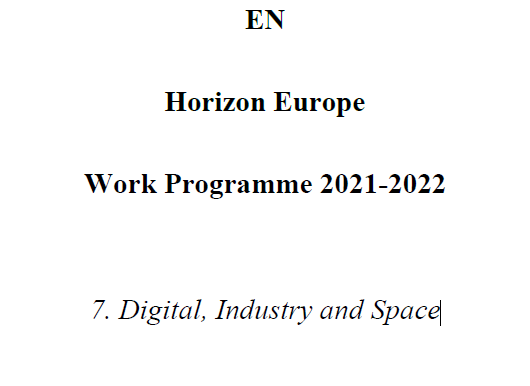 HORIZON-CL4-2022-TWIN-TRANSITION-01-17: Integration of hydrogen for replacing fossil fuels in industrial applications (Processes4Planet Partnership) (IA)

HORIZON-CL4-2021-RESILIENCE-01-17: Advanced materials for hydrogen storage (RIA). closed
Horizon Europe Pillar III
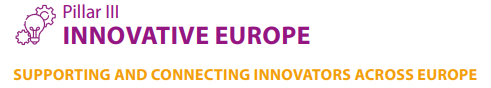 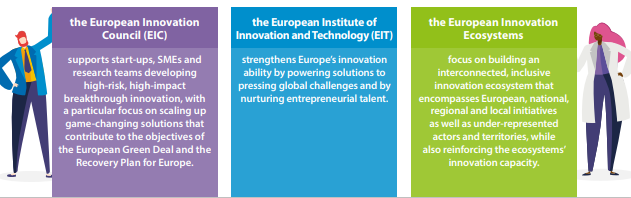 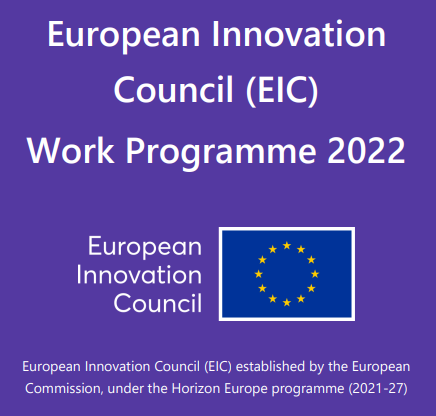 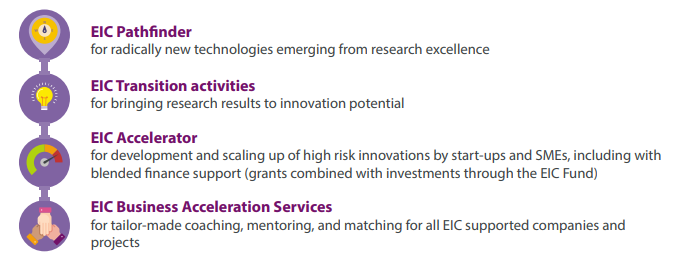 Horizon Europe Pillar III
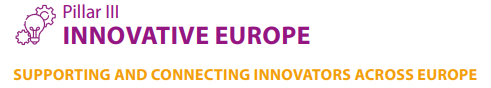 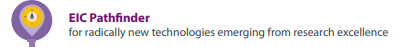 ‘EIC Pathfinder Open’, open to proposals in any field of science, technology or application without predefined thematic priorities;
TRL1-4
Transformative positive effect to our economy and society.
science-towards-technology breakthrough
High-risk/high-gain research approach and methodology, with concrete and plausible objectives.
Collaborative research. at least three independent legal entities, 
Up to €3m 100% funding Deadline 3 May 2022
Horizon Europe Pillar III
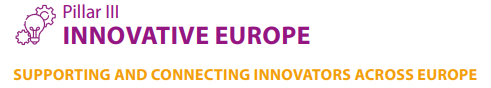 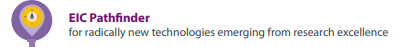 ‘EIC Pathfinder Challenges’ to support proposals within a predefined thematic area and addressing specific objectives.
Challenge: Carbon dioxide and nitrogen management and valorisation
Challenge: Mid to long term and systems integrated energy storage
4 other Challenge in Health, ICT

TRL starting at 2 and reaching 3-4
Collaborative research Or from single legal entity
Up to €4m  Deadline 19 October 2022

2021 EIC Pathfinder challenge: Novel routes to green hydrogen production. Results not out yet.
Horizon Europe Pillar III
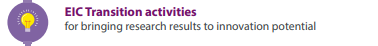 EIC Transition Open which has no predefined thematic priorities and is open to proposals in any field of science, technology or application;
or
EIC Transition Challenges in predefined thematic areas of emerging and strategic technologies.

EIC Transition is restricted to proposals based on results  generated by the following eligible projects: EIC Pathfinder projects, Horizon 2020 FET-Open, FET-Proactive) and FET Flagships calls (including  ERANET calls under the FET Work Programme).
European Research Council Proof of Concept projects.

TRL starting at 2 and reaching 3-4:  collaborative research (5 partners max) Or from single legal entity
Up to €2.5m  Deadline 4 May 2022.  28 September 2022.

EIC Transition Challenge: Process and system integration of clean energy technologies.
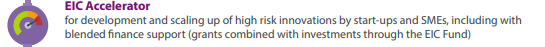 Horizon Europe Pillar III
At least Technology Readiness Level 5/6 or higher
EUR 0.5 to  EUR 17.5 million Blended finance – Grant Only or Grant first
Short proposals (result after 4 weeks)
If successful, you will be invited to prepare a full proposal, where you will have 
access to support through the EIC artificial intelligence-based IT platform and
from EIC business coaches to develop a detailed business plan; 5/6 weeks
3. Full proposals will first be assessed remotely by EIC expert evaluators. If 
successful, you will be invited to a face to face interview with an EIC jury as the 
final step in the selection process;
23 March 2022 at 17h00 Brussels local time; 15 June 2022 at 17h00 Brussels local time;
5 October 2022 at 17h00 Brussels local time; 

EIC Accelerator Challenge: Technologies for ‘Fit for 55’
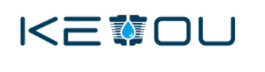 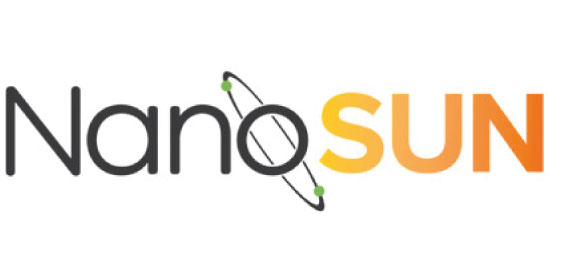 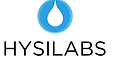 Other Funding Mechanisms
Innovation Fund

Catalyst Fund initiative https://www.breakthroughenergy.org/catalyst-eu-rfp 
ec_rtd_eu-catalyst-factsheet.pdf (europa.eu) 

Start by focusing on four critical technologies for decarbonization:
Direct air capture (DAC)
Green hydrogen
Long-duration energy storage (LDS)
Sustainable aviation fuel (SAF
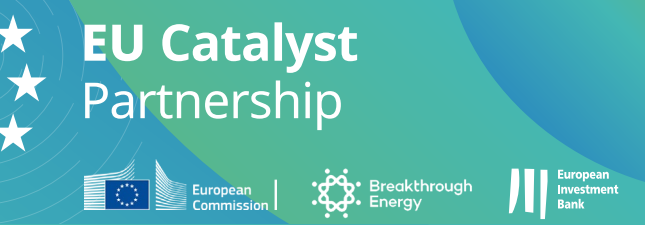 Clean Hydrogen JU
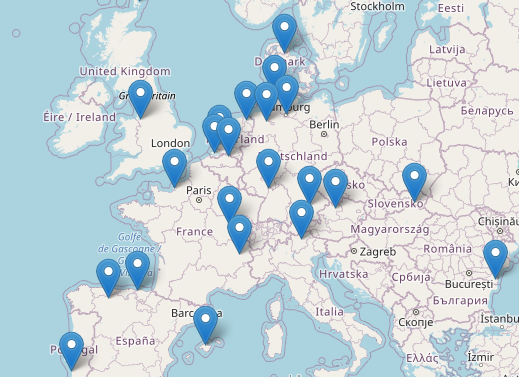 Pillar 1: Renewable Hydrogen Production 
Pillar 2: Hydrogen storage and distribution
Pillar 3: Hydrogen end uses
Pillar 3.1: Transport applications
Pillar 3.2: Clean heat and power 

Horizontal Activity 2: Hydrogen Valleys 

ESB’s Green Atlantic at Moneypoint
ESB’s plans include investment in a green hydrogen production,
 storage and generation facility at Moneypoint towards the 
end of the decade. A clean, zero-carbon fuel, green hydrogen will be produced from renewable energy and used for power generation, heavy goods vehicles in the transport sector and to help decarbonise a wide range of industries such as pharmaceuticals, electronics and cement manufacturing.
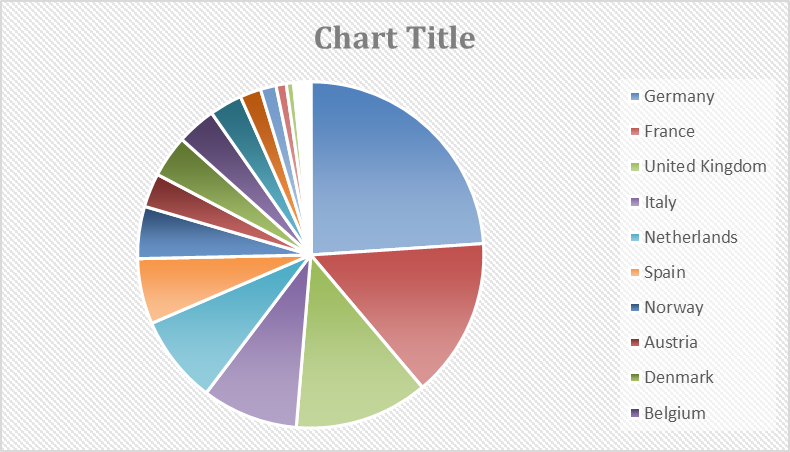 € 638,885,191
PILLAR 2: HYDROGEN STORAGE AND DISTRIBUTION
Clean Hydrogen JU
Pillar 1: Renewable Hydrogen Production
PILLAR 3.1: HYDROGEN END USES: 
TRANSPORT APPLICATIONS
Clean Hydrogen JU
PILLAR 3.2: HYDROGEN END USES: CLEAN HEAT AND POWER
HORIZONTAL 1:CROSS-CUTTING
HORIZONTAL 4: STRATEGIC RESEARCH CHALLENGES
HORIZONTAL 2: HYDROGEN VALLEYS
THANK YOU